Fast Network K-function-based Spatial Analysis
(Edison) Tsz Nam Chan1	Leong Hou U2	Yun Peng3
 Byron Choi1         Jianliang Xu1
 1Hong Kong Baptist University	2University of Macau     3Guangzhou University
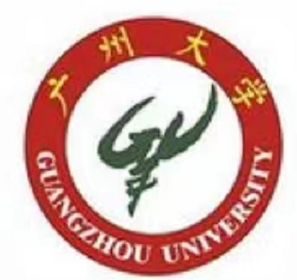 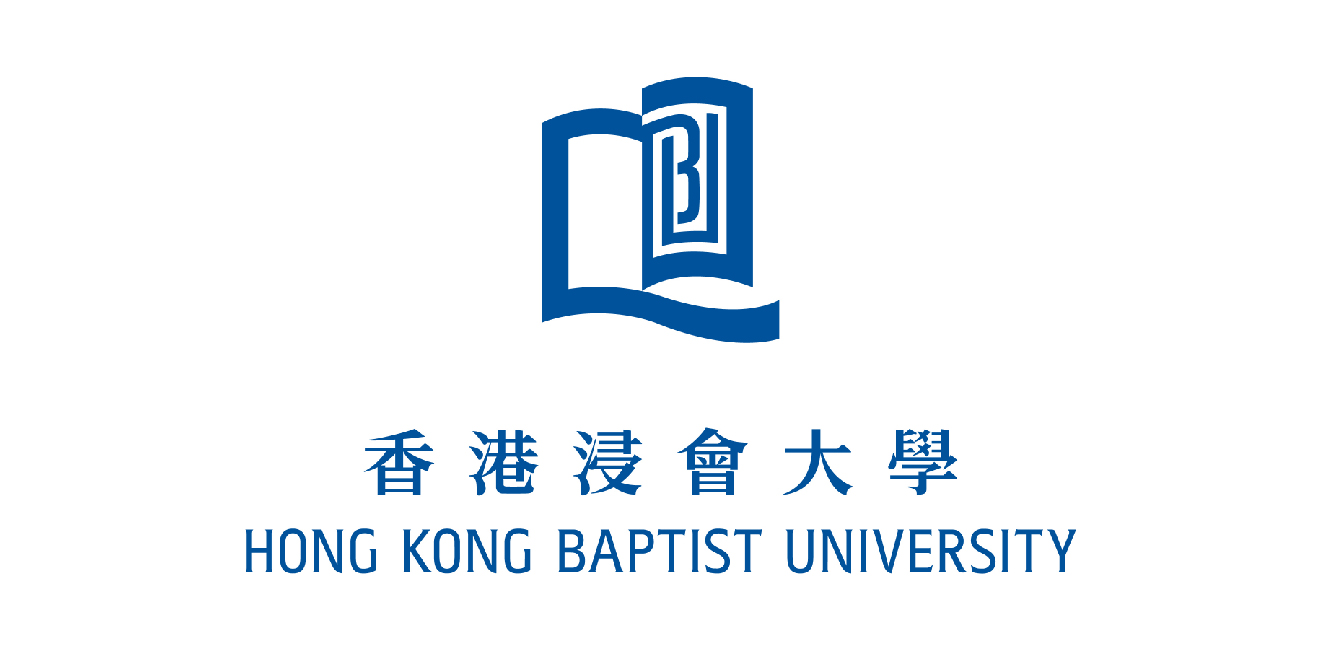 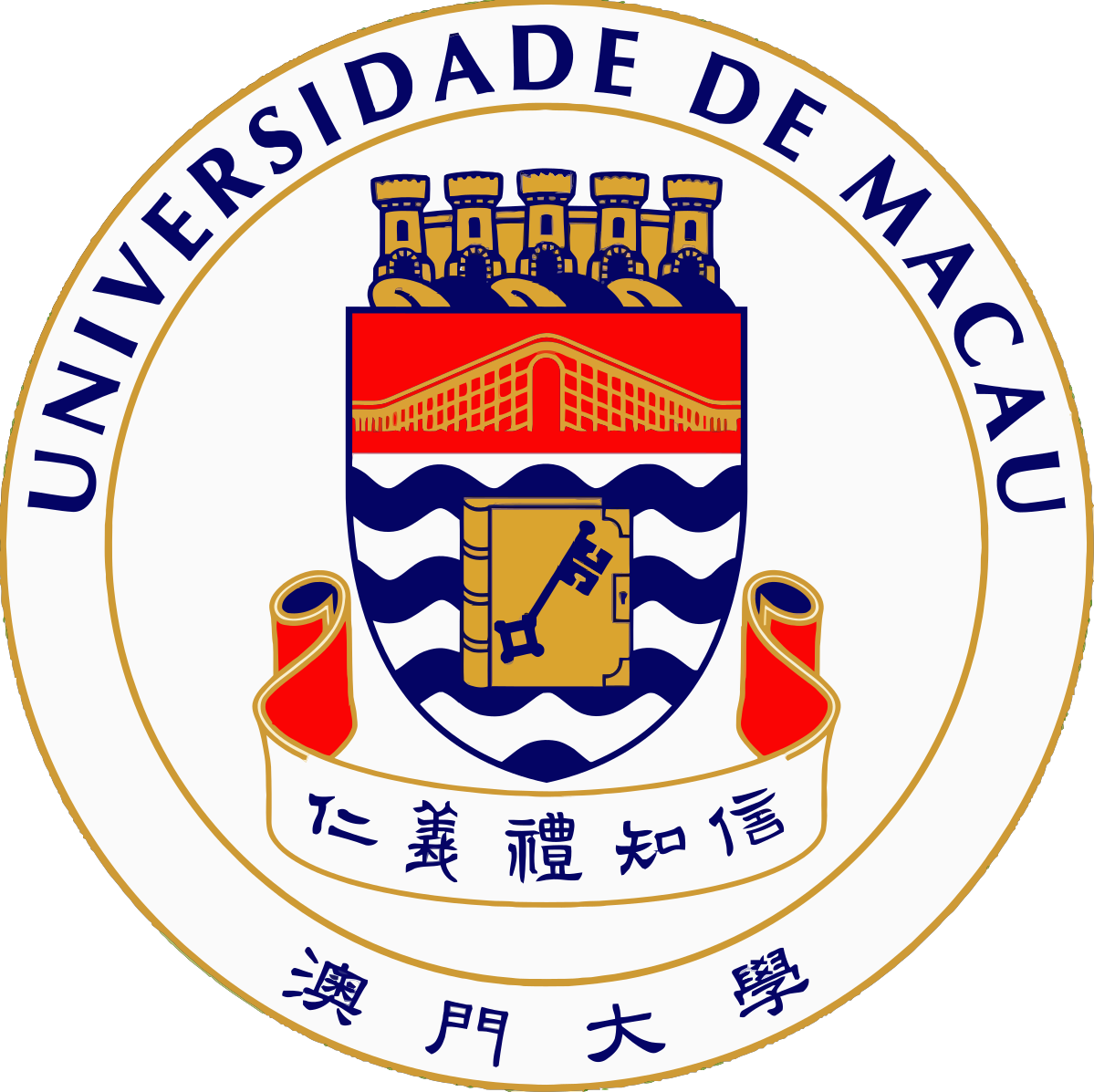 1
What is Network K-function?
A fundamental GIS operation for checking whether the clusters/hotspots (discovered by the clustering/hotspot detection algorithms) in the datasets are significant.
Network K-function is defined as:
Shortest path distance
where
otherwise
Road network
Dataset
Threshold
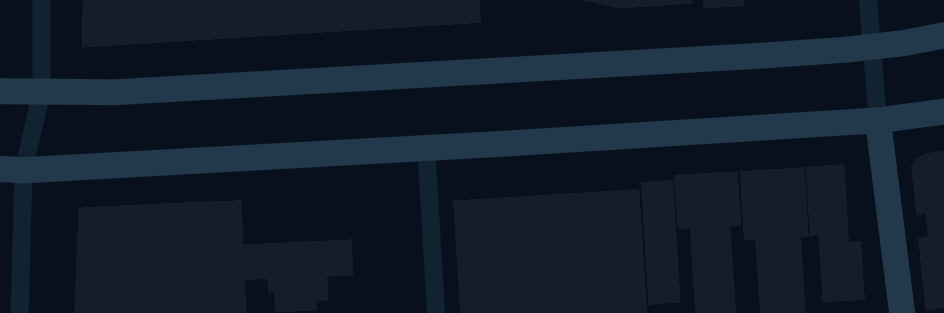 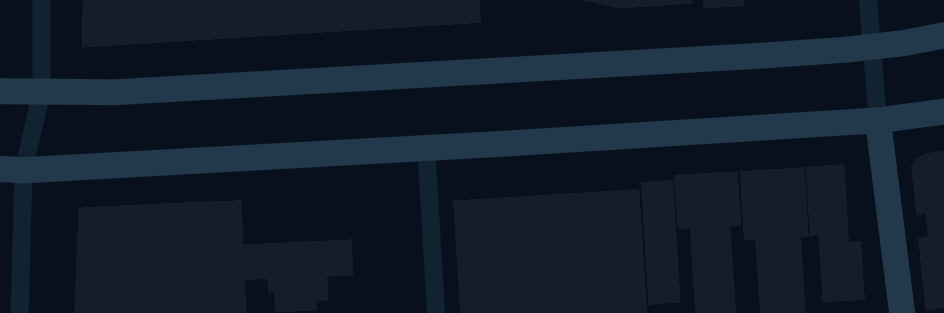 Road 1
Road 1
Road 2
Road 2
(b) Dispersed
(a) Clustered
How do Domain Experts Use this Operation?
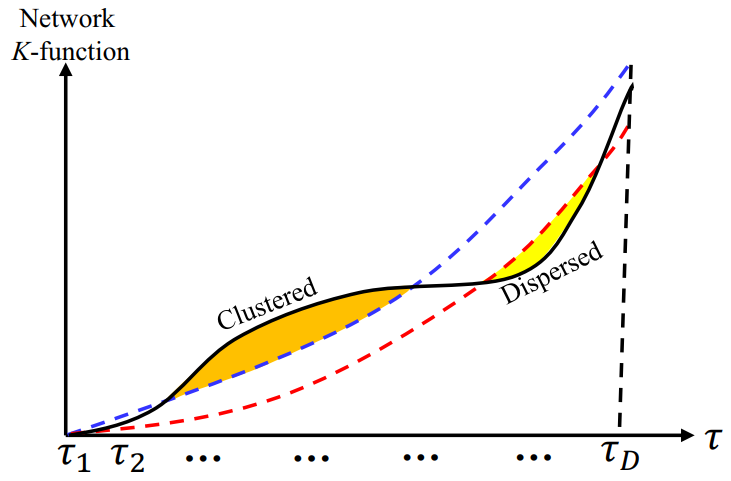 Many GIS Software Packages Can Support Network K-function!
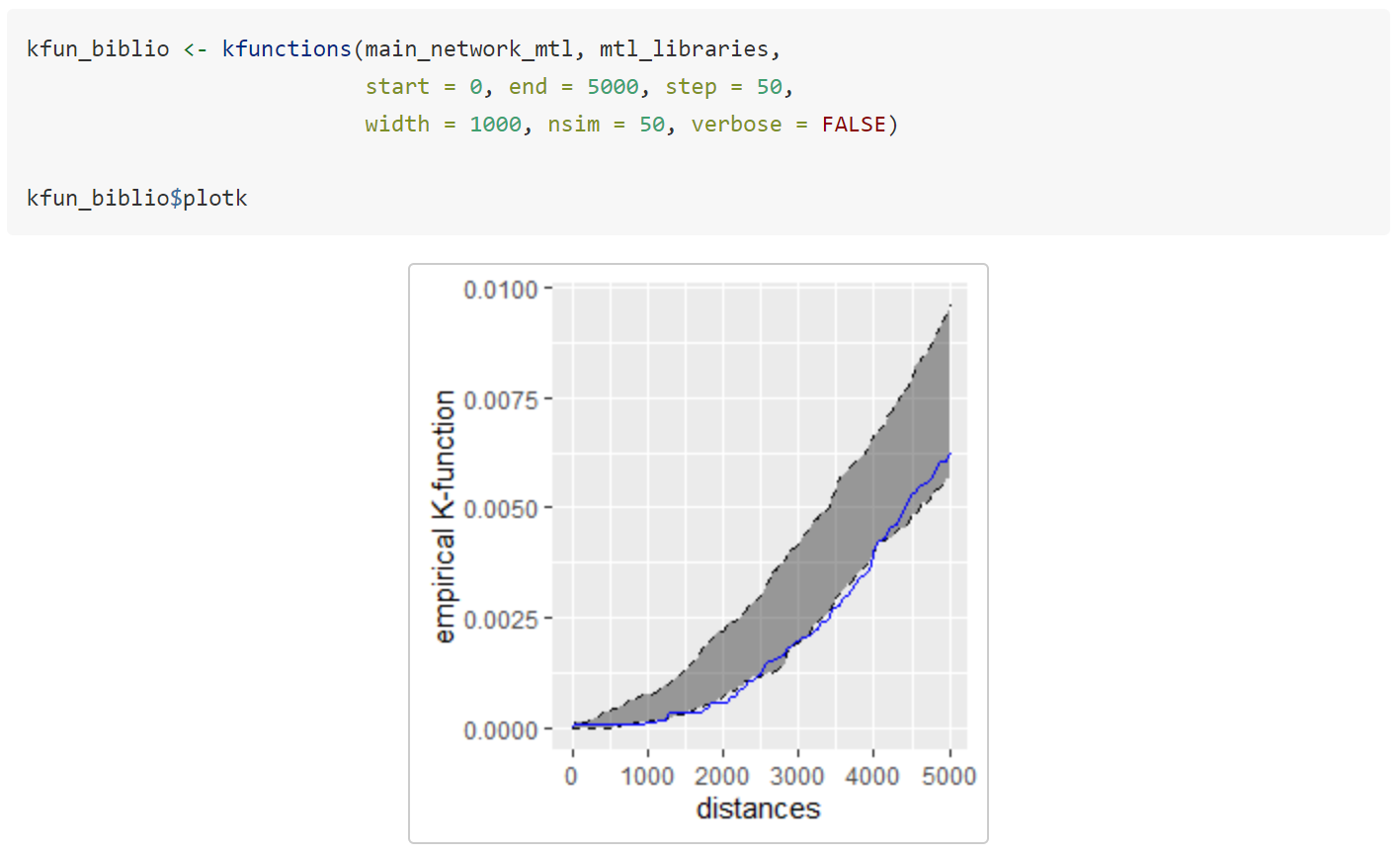 spNetwork (an R package) [1]

QGIS/ArcGIS (based on the SANET plugin [2])

PySAL (a python library) [3]
Generate the network K-function plot by the R package.
[1] spNetwork: Spatial Analysis on Network - R Project. https://cran.rproject.org/web/packages/spNetwork/spNetwork.pdf. 
[2] SANET. http://sanet.csis.u-tokyo.ac.jp/. 
[3] PySAL. https://pysal.org/.
Network K-function is Slow!
[3] David S. Lamb, Joni A. Downs, and Chanyoung Lee. 2016. The network K-function in context: examining the effects of network structure on the network K-function. Transactions in GIS 20, 3 (2016), 448–460.
Our Contributions
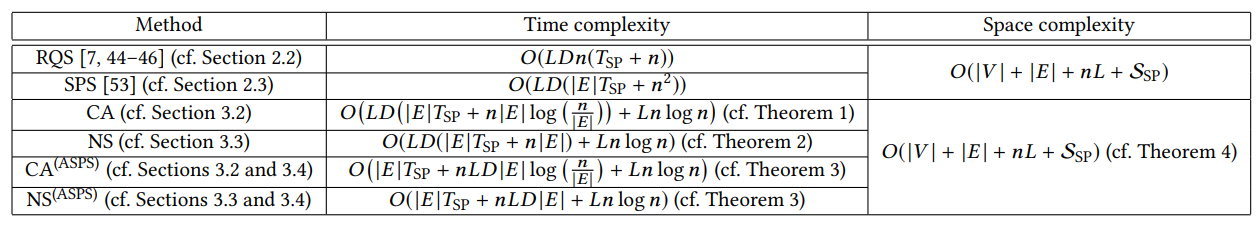 Reduce the time complexity for generating a network K-function plot, without increasing the space complexity.

Achieve up to 165.85x speedup compared with the state-of-the-art methods.
Decomposition of the Network K-function
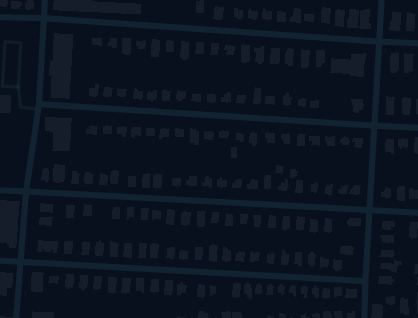 where
Neighbor-Sharing (NS) Method
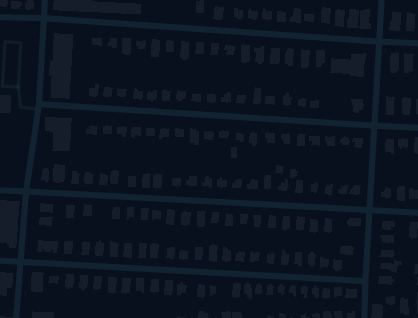 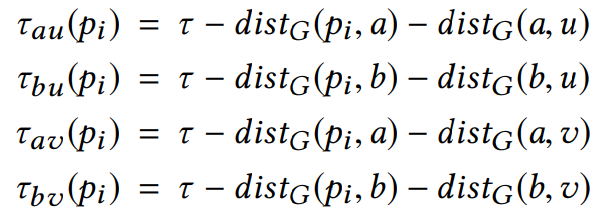 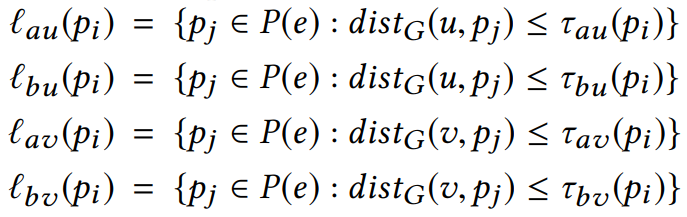 Neighbor-Sharing (NS) Method
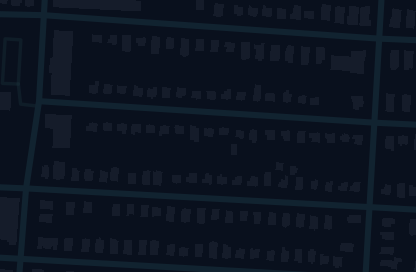 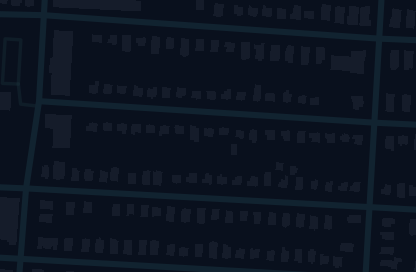 Experimental Evaluation
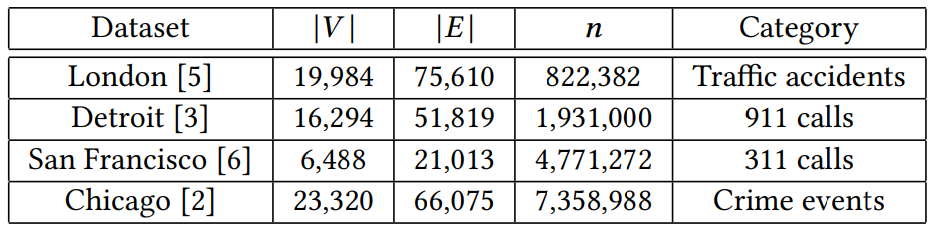 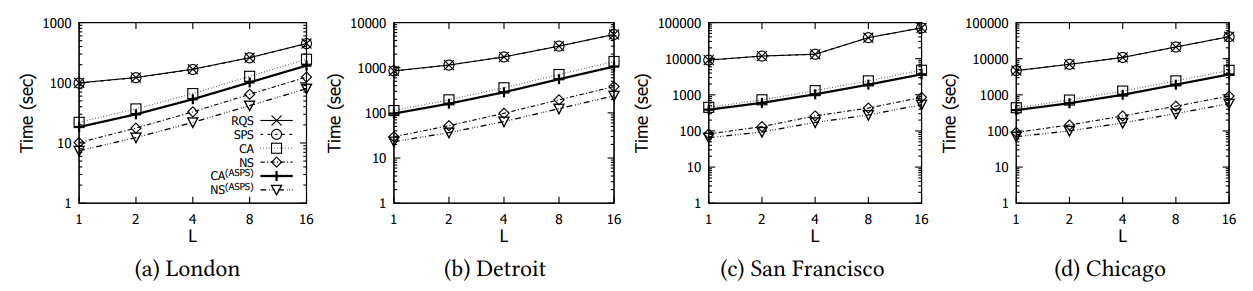 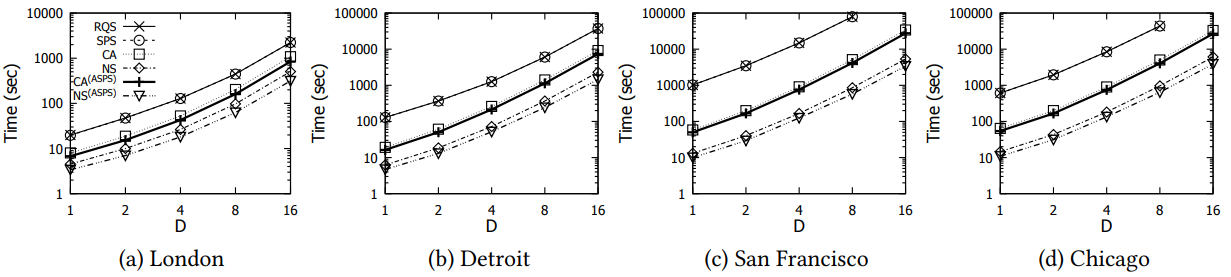 Ongoing Work and Future Opportunities
Develop efficient algorithms to further improve the efficiency for generating the network K-function plot?
Support spatiotemporal network K-function.
Develop the new software package, called LIBNET, which is based on our efficient algorithms, for supporting different operations of point pattern analysis in road networks.
Network kernel density visualization (NKDV)
Network K-function
Spatiotemporal network kernel density visualization (STNKDV)
Spatiotemporal network K-function
(Long-term goal) Develop a software package (like ArcGIS and Scikit-learn) that includes our complexity-reduced algorithms for different operations.